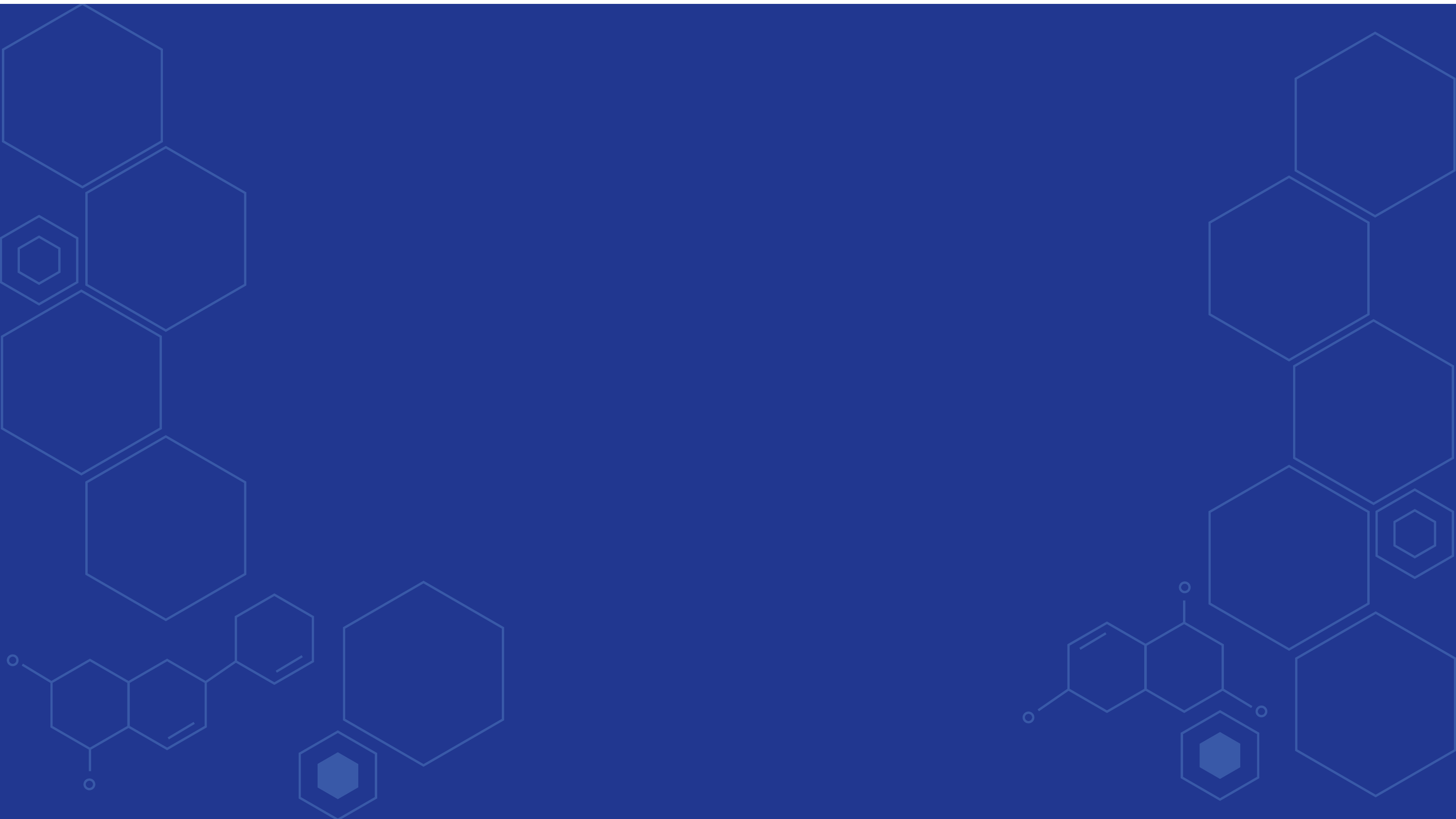 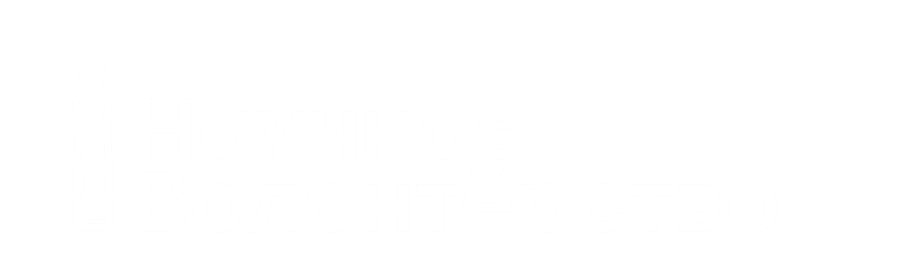 Урок 4.
ВЕРИФИКАЦИЯ ДАННЫХ
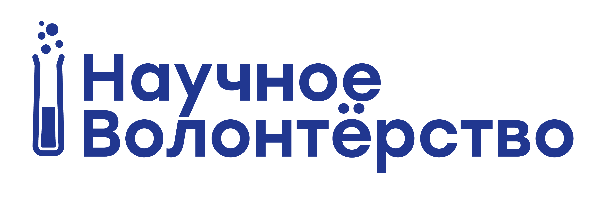 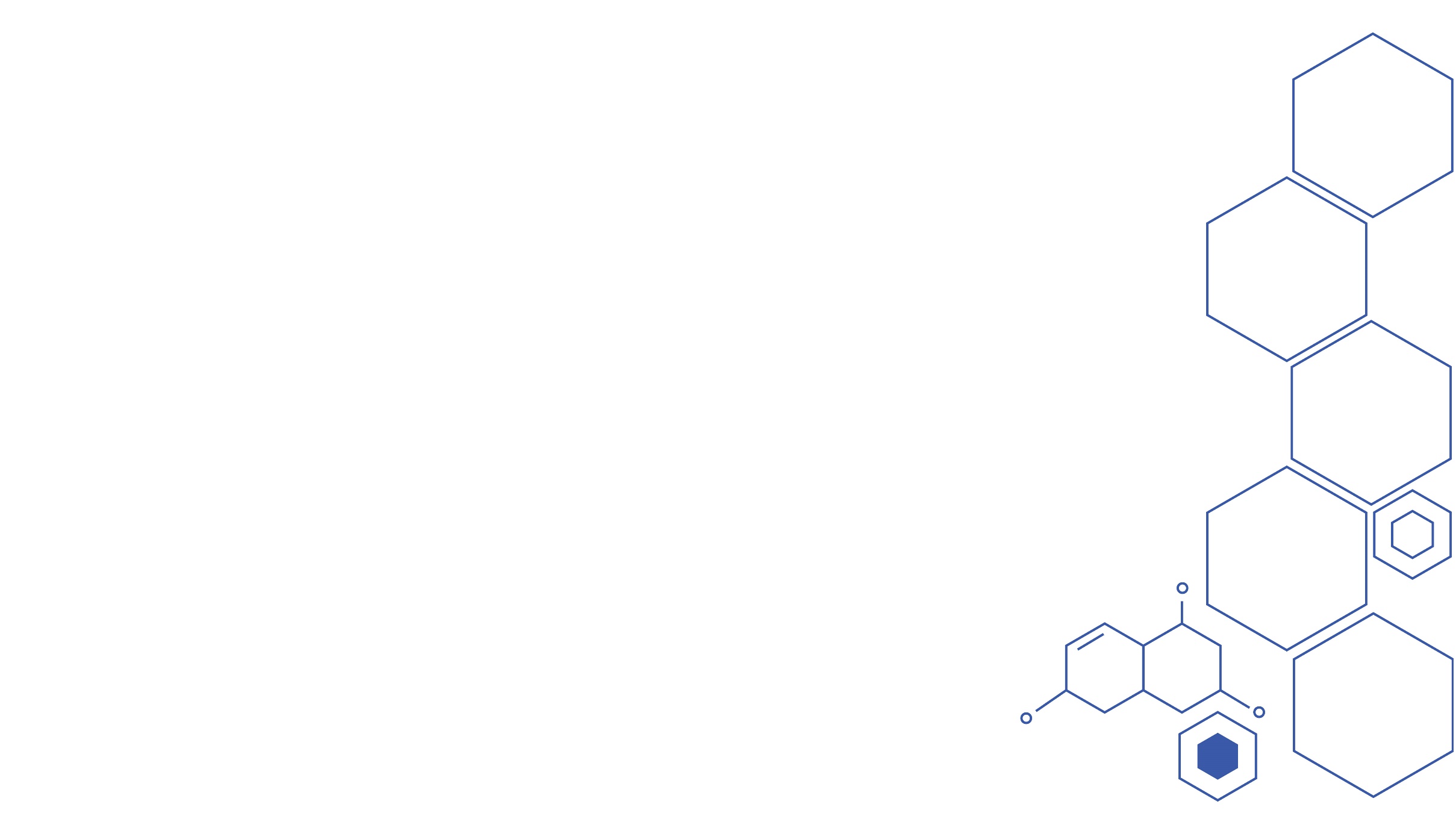 Верификация – это процедура проверки собранных данных. Верификация может быть ручной — в случае, когда данные проверяются экспертами или автоматической, когда данные проверяют нейросети.
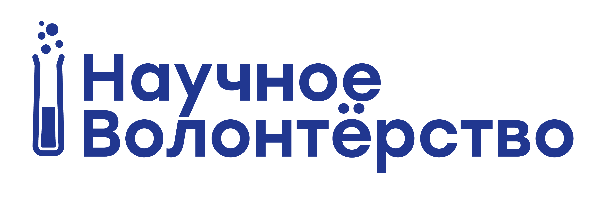 ЧТО ПРОВЕРЯЕТ МОДЕРАТОРВ ПРОЕКТЕ «ОКРУЖАЮЩИЙ МИР»
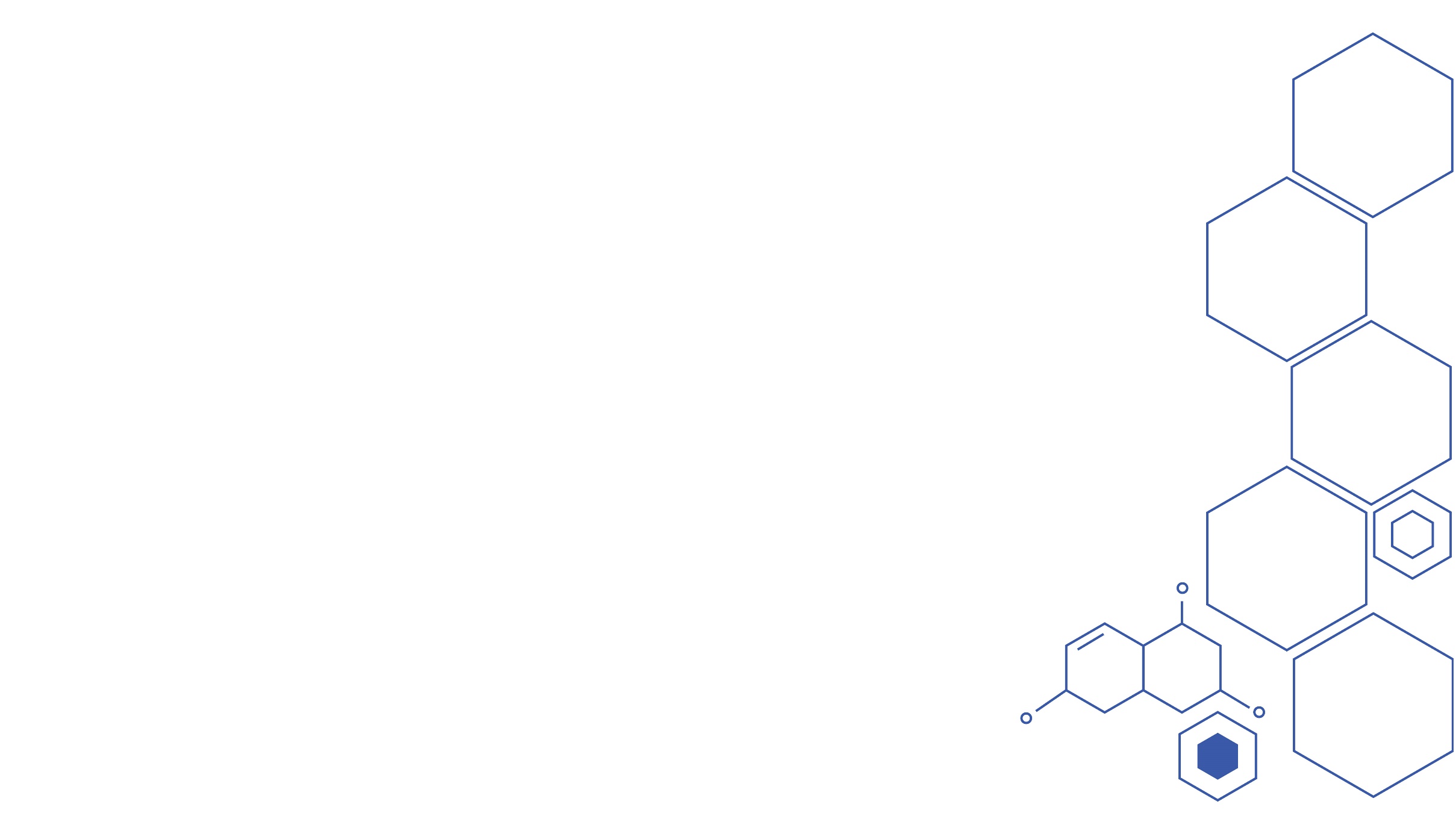 вид растения;
фенологическую фазу;
геолокацию;
дату наблюдения.
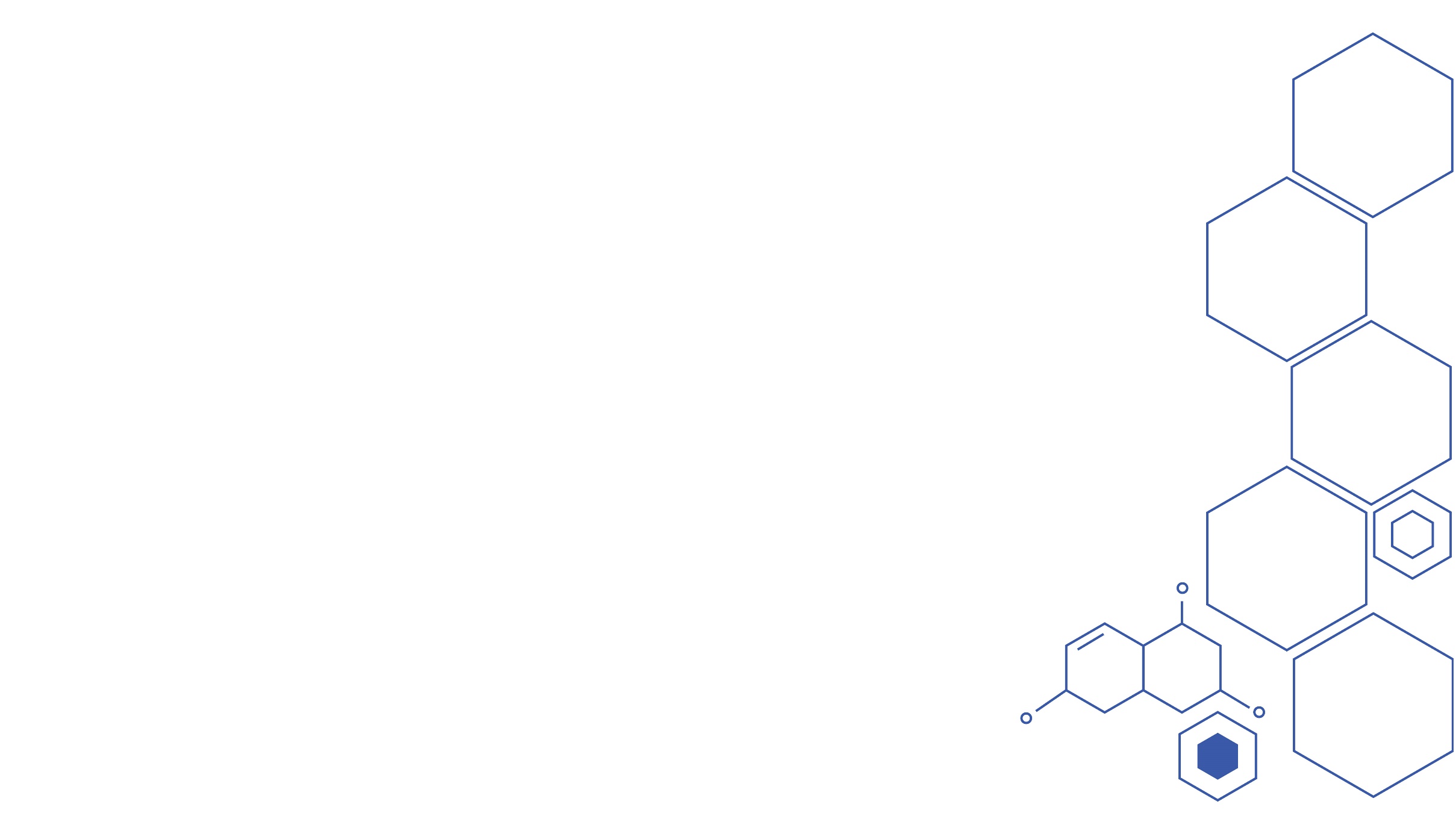 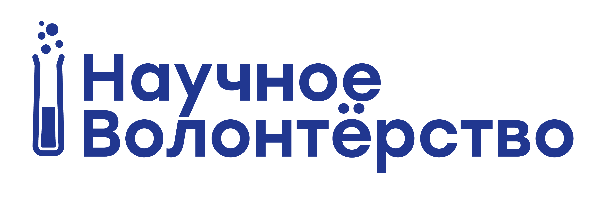 ОСНОВНЫЕ ОШИБКИ В НАБЛЮДЕНИЯХ:
отсутствие геолокации;
неточное описание явления без фотографии;
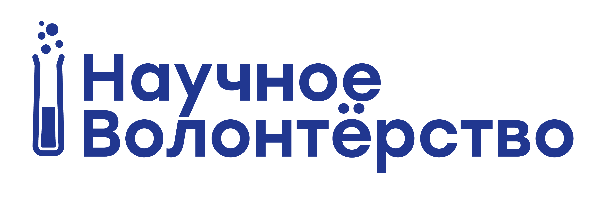 КАК ПРОИСХОДИТ ПРОВЕРКА ДАННЫХ В ПРОЕКТЕ INATURALIST
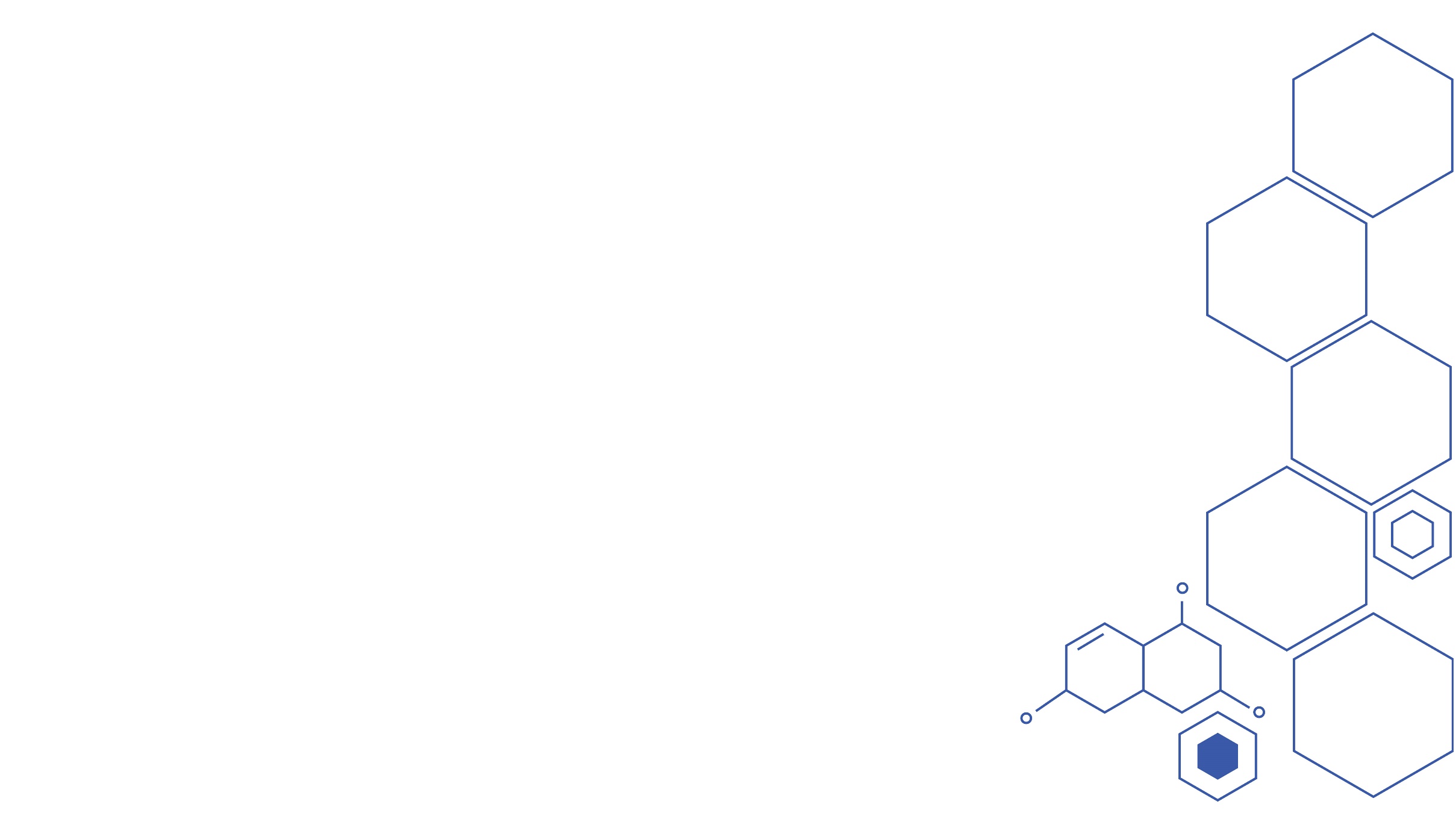 определение вида с помощью нейросети;
верификация двумя экспертами.
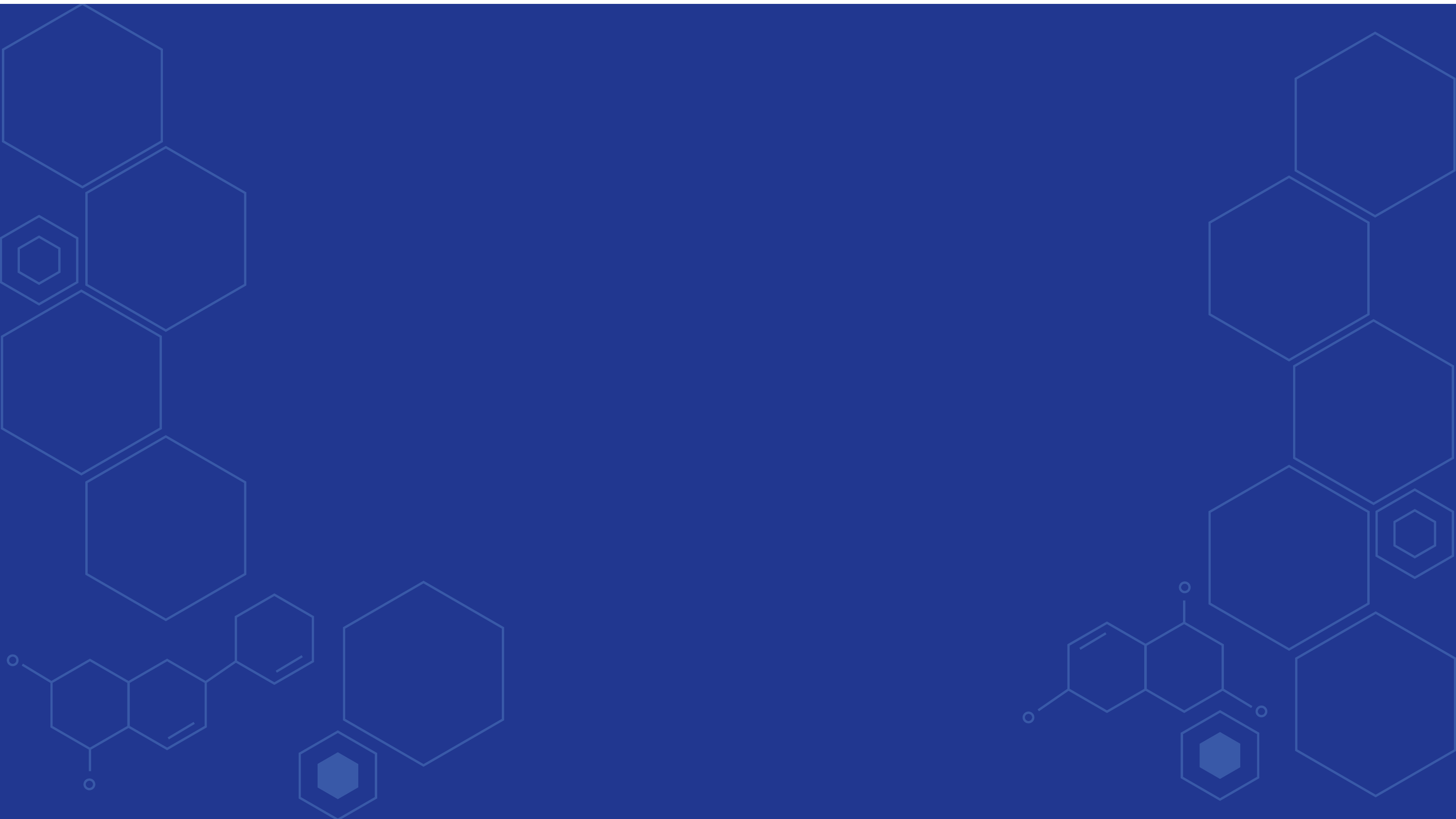 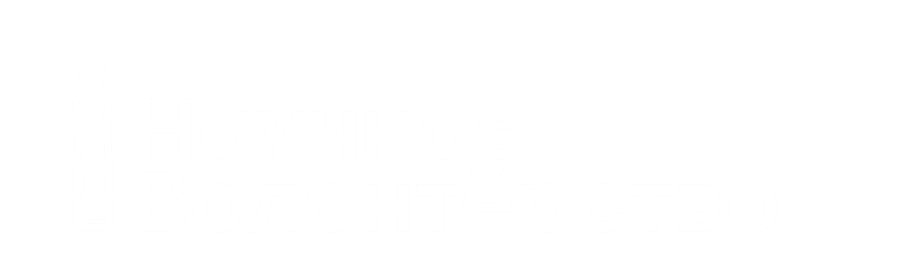 Спасибо за внимание!